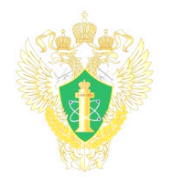 ФЕДЕРАЛЬНАЯ СЛУЖБА по экологическому,  технологическому и атомному надзору
Северо-Европейское межрегиональное территориальное управление по надзору за ядерной и радиационной безопасностью
Об итогах работы  Северо-Европейского МТУ по надзору за ЯРБ Ростехнадзора 
в 2023 году
Луковников Сергей Владимирович
Руководитель Северо-Европейского межрегионального территориального  управления по надзору за ядерной и радиационной безопасностью Ростехнадзора
Санкт-Петербург 
2024
[Speaker Notes: Этот шаблон можно использовать как начальный файл для представления учебных материалов группе слушателей.

Разделы
Для добавления разделов щелкните слайд правой кнопкой мыши. Разделы позволяют упорядочить слайды и организовать совместную работу нескольких авторов.

Заметки
Используйте раздел заметок для размещения заметок докладчика или дополнительных сведений для аудитории. Во время воспроизведения презентации эти заметки отображаются в представлении презентации. 
Обращайте внимание на размер шрифта (важно обеспечить различимость при ослабленном зрении, видеосъемке и чтении с экрана)

Сочетаемые цвета 
Обратите особое внимание на графики, диаграммы и надписи. 
Учтите, что печать будет выполняться в черно-белом режиме или в оттенках серого. Выполните пробную печать, чтобы убедиться в сохранении разницы между цветами при печати в черно-белом режиме или в оттенках серого.

Диаграммы, таблицы и графики
Не усложняйте восприятие: по возможности используйте согласованные, простые стили и цвета.
Снабдите все диаграммы и таблицы подписями.]
Основные полномочия Северо-Европейского МТУ по надзору за ЯРБ Ростехнадзора
- осуществляет государственный надзор в области использования атомной энергии; 
- осуществляет федеральный государственный строительный надзор при строительстве и реконструкции объектов использования атомной энергии;
- представляет государственную услугу по лицензированию деятельности в области использования атомной энергии;
- представляет государственную услугу по выдаче разрешений на право ведения работ в области использования атомной энергии выдаваемых работникам  объектов использования атомной энергии;
- осуществляет регистрацию организаций, осуществляющих деятельность по эксплуатации радиационных источников, содержащих в своем составе только радионуклидные источники четвертой и пятой категории радиационной опасности;
2
- предоставляет государственные услуги по установлению нормативов предельно допустимых выбросов радиоактивных веществ в атмосферный воздух и нормативов допустимых сбросов радиоактивных веществ в водные объекты, выдаче разрешений на выбросы,  сбросы радиоактивных веществ в окружающую среду;
- осуществляет режим постоянного государственного надзора на объектах использования атомной энергии;
- и иные полномочия в соответствии с Положением о Северо-Европейском межрегиональном территориальном управлении по надзору за ядерной и радиационной безопасностью Ростехнадзора.
3
Нарушения в работе поднадзорных ядерно- и радиационно опасных объектов в 2023 году
Атомные станции
В отчётный период произошло  17 нарушений в работе блоков атомных станций, из них:	 
на Курской атомной станции - 5; 
на Ленинградской атомной станции (с учётом ЛАЭС-2) - 10; 
на Смоленской атомной станции – 2. 

По сравнению с 2022 годом число нарушений в работе блоков АС в 2023 году уменьшилось на 2 (на 10%). Наблюдается тенденция к повышению «тяжести» нарушений  по категориям нарушений.

Со стороны отделов инспекций ЯРБ на АЭС Управления в рамках постоянного государственного надзора был обеспечен контроль за работой комиссий по расследованию нарушений в работе АС: установленные нормами и правилами  процедуры и сроки проведения расследований нарушений соблюдались.
4
Объекты ядерного топливного цикла
	
	В отчётном периоде на поднадзорных объектах использования атомной энергии по направлению топливного цикла, аварий и пострадавших не было, нарушений в работе объектов ЯТЦ не зафиксировано.


Ядерно-энергетические установки судов и объекты их жизнеобеспечения

На ядерных энергетических установках судов ФГУП «Атомфлот» в 2023 году зафиксировано 28 нарушений в работе объектов атомного флота (в 2022 году -53 нарушения ). По сравнению с 2022 годом количество нарушений в работе объектов атомного флота  в 2023 году уменьшилось почти в 1,5  раза.
Анализ эксплуатационных происшествий показал, что нарушения вызваны:
•	- технологическими дефектами трубной системы парогенераторов типа ПГ-28;
5
недостатками проектирования, конструирования и изготовления;
	 механическими повреждениями.

Выбросов и сбросов радиоактивных продуктов в результате нарушений в работе - не было. 

Радиационно-опасные объекты организаций 
В  работе РОО произошло 6 нерадиационных происшествий класса П-2. Радиационного воздействия на персонал и радиоактивного загрязнения окружающей среды не было. 

Исследовательские ядерные реакторы и установки
	В отчетный период на поднадзорных объектах использования атомной энергии по направлению исследовательские ядерные установки (ИЯУ) аварий, нарушений в работе ИЯУ не зафиксировано.
	На поднадзорных объектах радиационный контроль и радиационная безопасность в основном соответствуют требованиям НД.
6
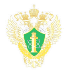 Сравнительные данные числа происшествий (нарушений) в работе объектов
за 2021 – 2023 годы
Северо-Европейское МТУ по надзору за ЯРБ Ростехнадзора
30
Основные направления работы нашего Управления в 2023 году определялись планами Ростехнадзора, Ежегодным планом проведения плановых проверок юридических лиц на 2023 год и сводным планом проверок органов государственной власти на 2023 год.  
     
	Мероприятия, намеченные планами работ, выполнены. 
	Из 98 запланированных на 2023 год проверок, проведены 93 плановые проверки. Исключены из плана в установленном порядке 4 плановые проверки  юридических лиц, их них:
	- 2 -  в связи с прекращением деятельности  организации в области использования атомной энергии 
	- 1 – в связи с прекращением действия лицензии на деятельность в области использования атомной энергии;
	- 1 – в связи с отсутствием деятельности юр.лица в рамках заявленного вида деятельности.  
	И 1 проверка не была проведена  по причине отсутствия юридического лица по адресу местонахождения, о чем был составлен акт о невозможности проведения проверки.
8
На диаграмме 1 представлены все виды проведенных в 2023 году проверок.
   Как видно из диаграммы, всего  было проведено 1716 проверок.
  Основная часть проверок – это мероприятия, проведенные на особо опасных ядерных и радиационных объектах, в рамках режима постоянного государственного надзора (перечень этих объектов утвержден Распоряжением Правительства Российской Федерации от 23 апреля 2012 года № 610-р) – 1456 проверок. 
   
	Далее, это:
     Внеплановые проверки при выполнении процедур лицензирования деятельности в области атомной энергии по заявлениям соискателей лицензий и  регистрации предприятий 4-5 категории опасности – 138,
     Внеплановые инспекции по проверке выполнения ранее выданных предписаний – всего 14,
     Внеплановые проверки, проведенные по распоряжению ЦА Ростехнадзора -2;
   Плановые проверки – 93;  
   Проверки при сооружении ОИАЭ (по стройнадзору)  - 13.
9
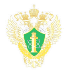 Проверки, проведенные в 2023 году
Северо-Европейское МТУ по надзору за ЯРБ Ростехнадзора
Диаграмма № 1
При проведении проверок выявлено
418 нарушений требований норм и правил 
в ОИАЭ и условий действия лицензий.
В результате проведенных в 2023 году проверок выявлено и предписано к устранению 418 нарушений требований норм и правил и условий действия лицензий.
	Наибольшее число нарушений выявлено при проведении проверок объектов капитального строительства  - 235.
	На следующей диаграмме 2 представлено распределение выявленных нарушений применительно к объектам и отдельным видам деятельности.
11
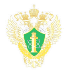 РЕЗУЛЬТАТЫ АНАЛИЗА НАРУШЕНИЙ ПРИМЕНИТЕЛЬНО К ОБЪЕКТАМ 
И ОТДЕЛЬНЫМ ВИДАМ НАДЗОРА
Северо-Европейское МТУ по надзору за ЯРБ Ростехнадзора
Диаграмма 2
12
На следующей диаграмме 3 представлен сравнительный анализ надзорной деятельности Управления за 2021 -2023 годы .

Как видно из представленной диаграммы показатели количества проверок и выявленных нарушений снижаются.    Уменьшение количества проверок, и, как следствие, уменьшение количества выявленных нарушений, вызвано мерами, предпринятыми Президентом Российской Федерации и Правительством Российской Федерации в целях нераспространения новой коронавирусной инфекции (COVID-19)  на территории Российской Федерации и защиты здоровья  населения (отмена проведения части проверок юридических лиц в 2020 году), а также значительным сокращением численности инспекторского состава Управления, осуществляющего государственный надзор (контроль), в 2023 году.
.
13
Северо-Европейское МТУ по надзору за ЯРБ Ростехнадзора
СРАВНИТЕЛЬНЫЕ ПОКАЗАТЕЛИ НАДЗОРНОЙ ДЕЯТЕЛЬНОСТИ за 2021-2023  гг.
18
К типовым нарушениям обязательных требований при осуществлении надзора, относятся: 

несовершенство системы обращения с документацией (некорректность разработанных процедур контроля, проведения работ и разработки внутренних локальных документов, поддержания разработанной документации в актуальном состоянии);
недостаточный контроль за выполнением требований ФНП и УДЛ со стороны руководства поднадзорных организаций;
недостаточное знание исполнителями и руководителями требований федеральных и ведомственных нормативных документов и/или невыполнение отдельными руководителями поднадзорных организаций документов системы качества (процедур, положений, инструкций и т.п.);
15
невыполнение отдельными руководителями и работниками поднадзорных Управлению  организаций своих должностных обязанностей;
недостаточный контроль со стороны отдельных руководителей и специалистов за выполнением предписаний в установленные сроки;
нарушение требований исполнительной документации. 
нарушения обязательных требований законодательства, норм, правил и условий действия лицензий при сооружении объектов использования атомной энергии.
16
По итогам проведённых проверок в отношении поднадзорных организаций и иных мероприятий по контролю за соблюдением требований ФНиП в области использования атомной энергии и условий действия лицензий за 2023 год по фактам выявленных нарушений составлены протоколы о выявленных нарушениях ФНиП в области использования атомной энергии. 
   	По результатам рассмотрения протоколов уполномоченными должностными лицами вынесены постановления:
О наложении 22 административных штрафов:
На юридических лиц – 13 на общую сумму 2 180 тыс.руб.. (в 2022 году  - 29 на общую сумму 5555 тыс.руб), 
На должностных (физических) лиц  – 9 на общую сумму 205 тыс.руб. (в 2022 году - 9 на общую сумму 195 тыс.руб.),
О вынесении 14 предупреждений  ( в 2022 году - 6 предупреждений.
Сравнительные показатели представлены на следующем слайде
17
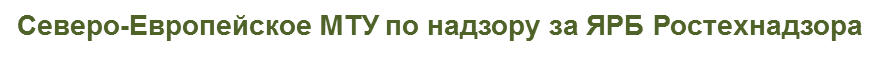 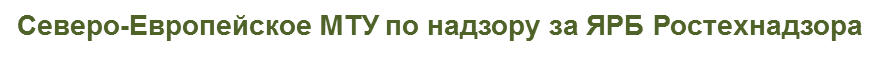 СРАВНИТЕЛЬНЫЕ ПОКАЗАТЕЛИ АДМИНИСТРАТИВНЫХ МЕР за 2021 -2023 годы
23
В 2023 году было приостановлено действие 23 лицензий  за нарушения лицензиатами условий действия выданных лицензий и невыполнение предписаний.
 
	В 2023 году за нарушения условий действия лицензий было аннулировано 11 лицензий .

	Прекращено действие 11 лицензий (в связи с ликвидаций организаций или прекращением деятельности по заявлению лицензиата).

	Также в 2023 году применялись  меры профилактического воздействия в виде Предостережений. Всего оформлено  и направлено в поднадзорные организации 33 Предостережения.
19
По результатам проведенного в 2023 году анализа деятельности поднадзорных организаций и надзорной деятельности, осуществляемой Северо-Европейским МТУ по надзору за ЯРБ Ростехнадзора, можно сделать вывод, что состояние обеспечения безопасности поднадзорных объектов использования атомной энергии, как в целом, так и по основным направлениям надзора - удовлетворительное.
Ядерных и радиационных аварий, происшествий и других нарушений с выходом в окружающую среду радиоактивных веществ за отчетный период не было. По происшествиям (нарушениям в работе) на поднадзорных Управлению объектов использования атомной энергии проведены расследования и приняты корректирующие меры.
20
Общее состояние систем учета и контроля в проверенных Управлением организациях в основном соответствует требованиям федеральных норм и правил ведения учёта и контроля ядерных материалов. 
Состояние физической защиты ядерных материалов и установок в проверенных отделами Управления организациях в основном соответствует требованиям  федеральных норм и правил и иных руководящих документов по обеспечению физической защиты ядерных материалов, ядерных установок и пунктов хранения ядерных материалов.
Все это позволяет поднадзорным ядерным объектам осуществлять деятельность в области использования атомной энергии в соответствии с условиями выданных лицензий Ростехнадзора.
21
Северо-Европейским МТУ по надзору за ЯРБ Ростехнадзора, выполняя возложенные задачи по предоставлению государственных услуг, в 2023 году выдано: 

155 лицензий организациям на различные виды деятельности в области использования атомной энергии,  переоформлено 67 ранее выданных лицензий. По результатам рассмотрения комплектов документов отказано в выдаче лицензий 2 организациям - соискателям лицензий.

888 разрешений персоналу объектов использования атомной энергии на право ведения работ


	Сравнительные данные приведены на следующих двух слайдах
22
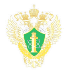 Количественные показатели лицензионно-разрешительной деятельности за 2021 - 2023 г.г.
Северо-Европейское МТУ по надзору за ЯРБ Ростехнадзора
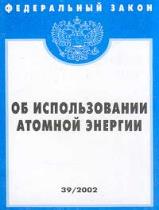 23
Северо-Европейское МТУ по надзору за ЯРБ Ростехнадзора
Динамика изменения количественных показателей лицензионно-разрешительной деятельности за 2021 - 2023г.г.
24
Как видно из диаграммы, количество выданных лицензий и разрешений в течение трех последних лет остается примерно на одном уровне.

При выполнении лицензионного и разрешительного процесса Управлением проводилась проверка представленной организациями документации, организовывались проверки готовности организаций осуществлять заявленную деятельность,  составлялись технические задания на проведение экспертизы безопасности и заявленной деятельности, при выдаче разрешений инспекторский состав принимал участие в проверке знаний требований норм и правил по безопасности у персонала.
25
БЛАГОДАРЮ ЗА ВНИМАНИЕ
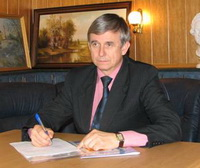 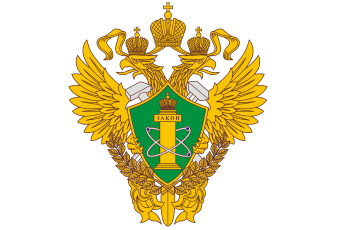 Руководитель
Луковников Сергей Владимирович
г. Санкт-Петербург, ул. Рентгена, д.1
тел. (812)346-19-16; эл.почта: se-nrs@gosnadzor.ru
26